Η Θεωρία του Ιστορικού Υλισμού

Συλλογική Δουλιά   -  Collective Work

Κεφάλαιο Δεύτερο
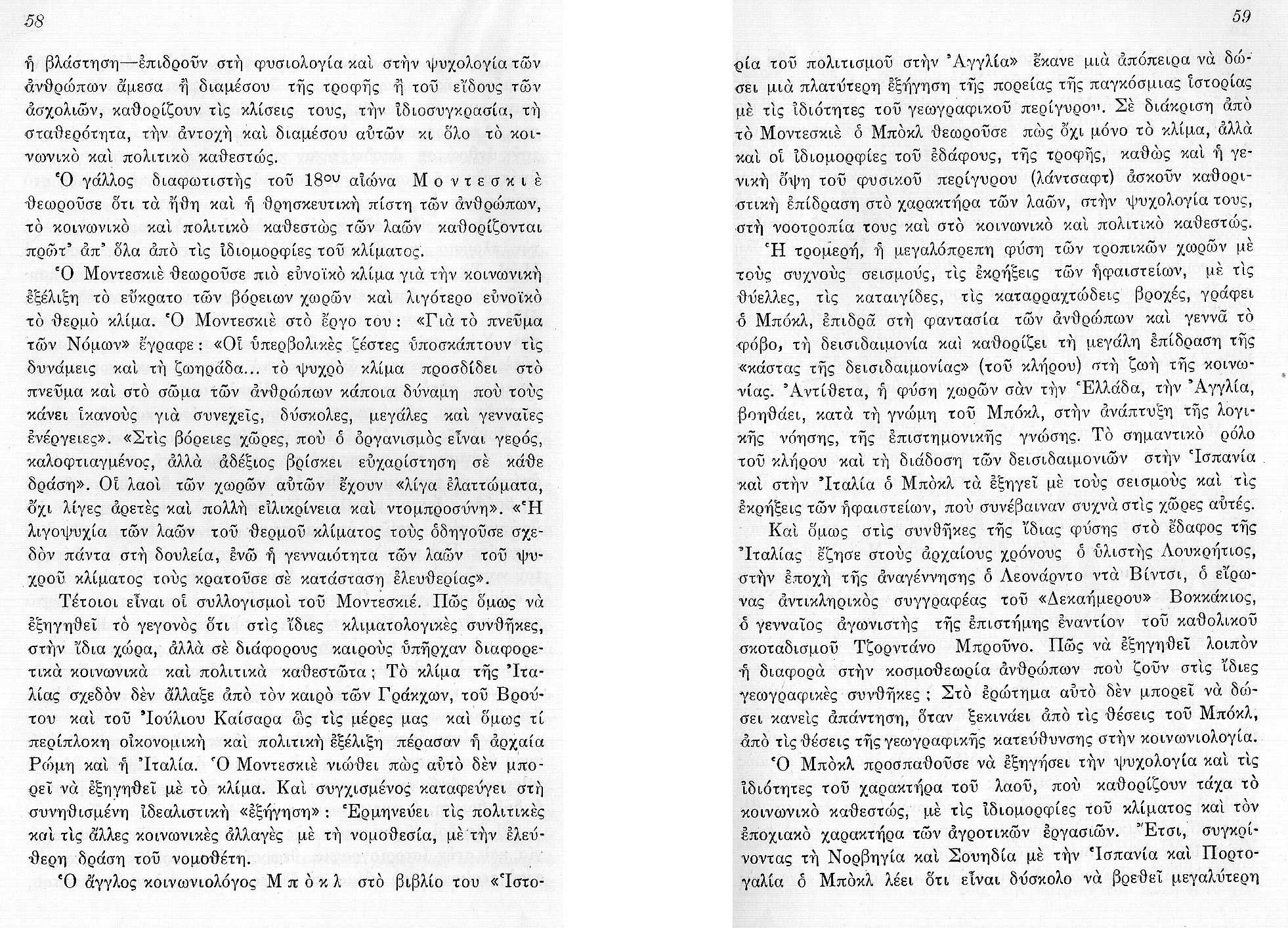 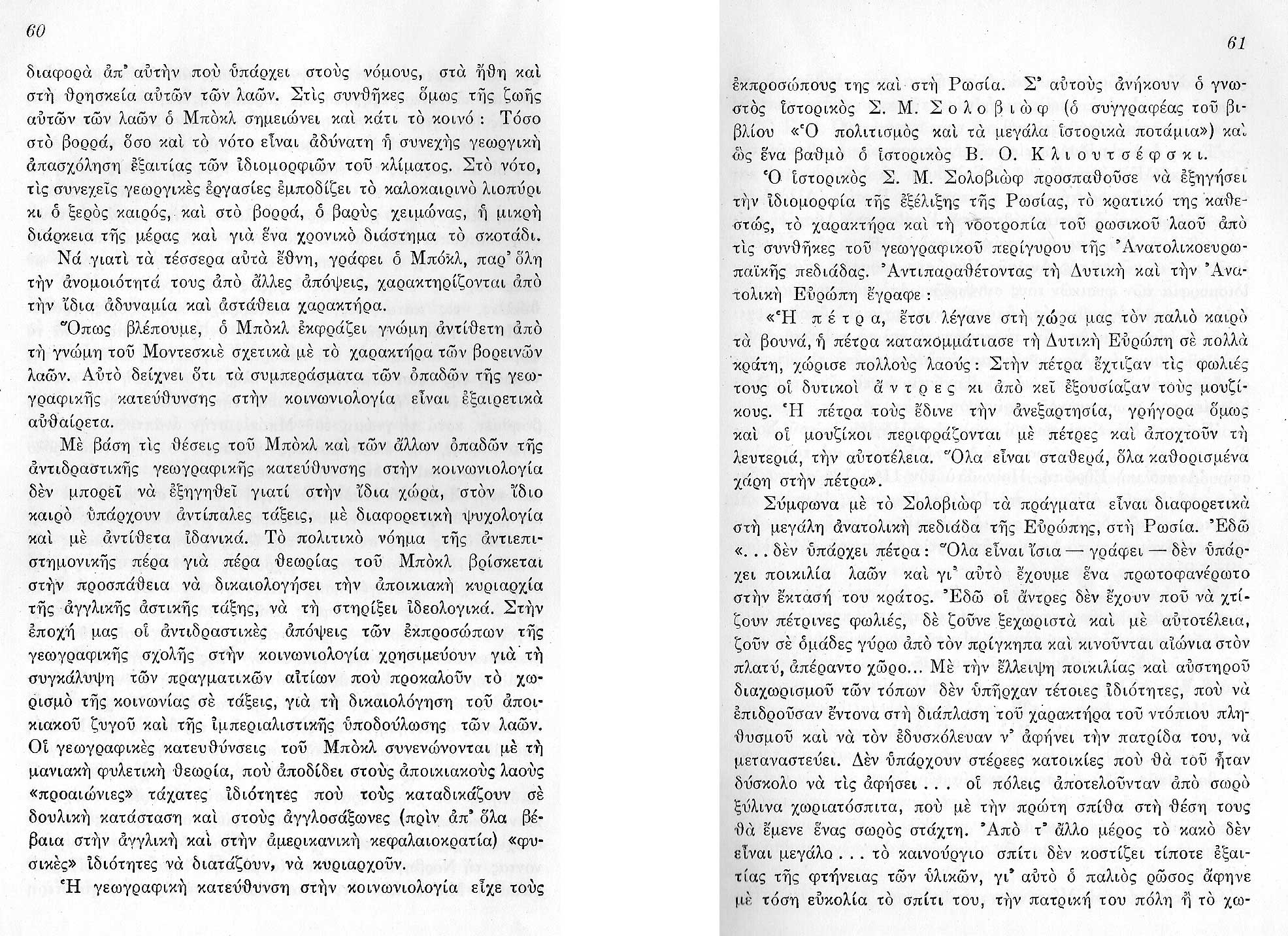 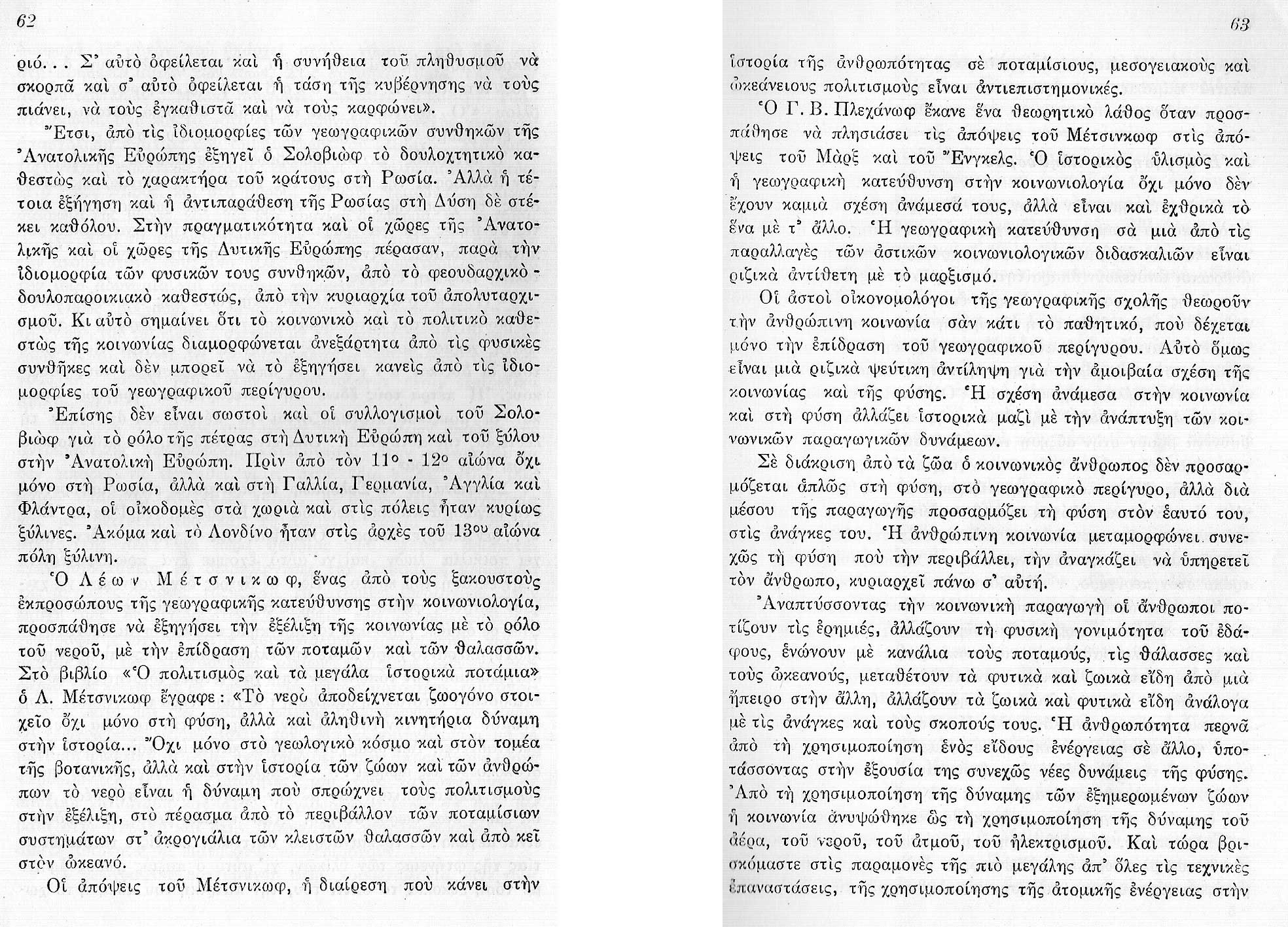 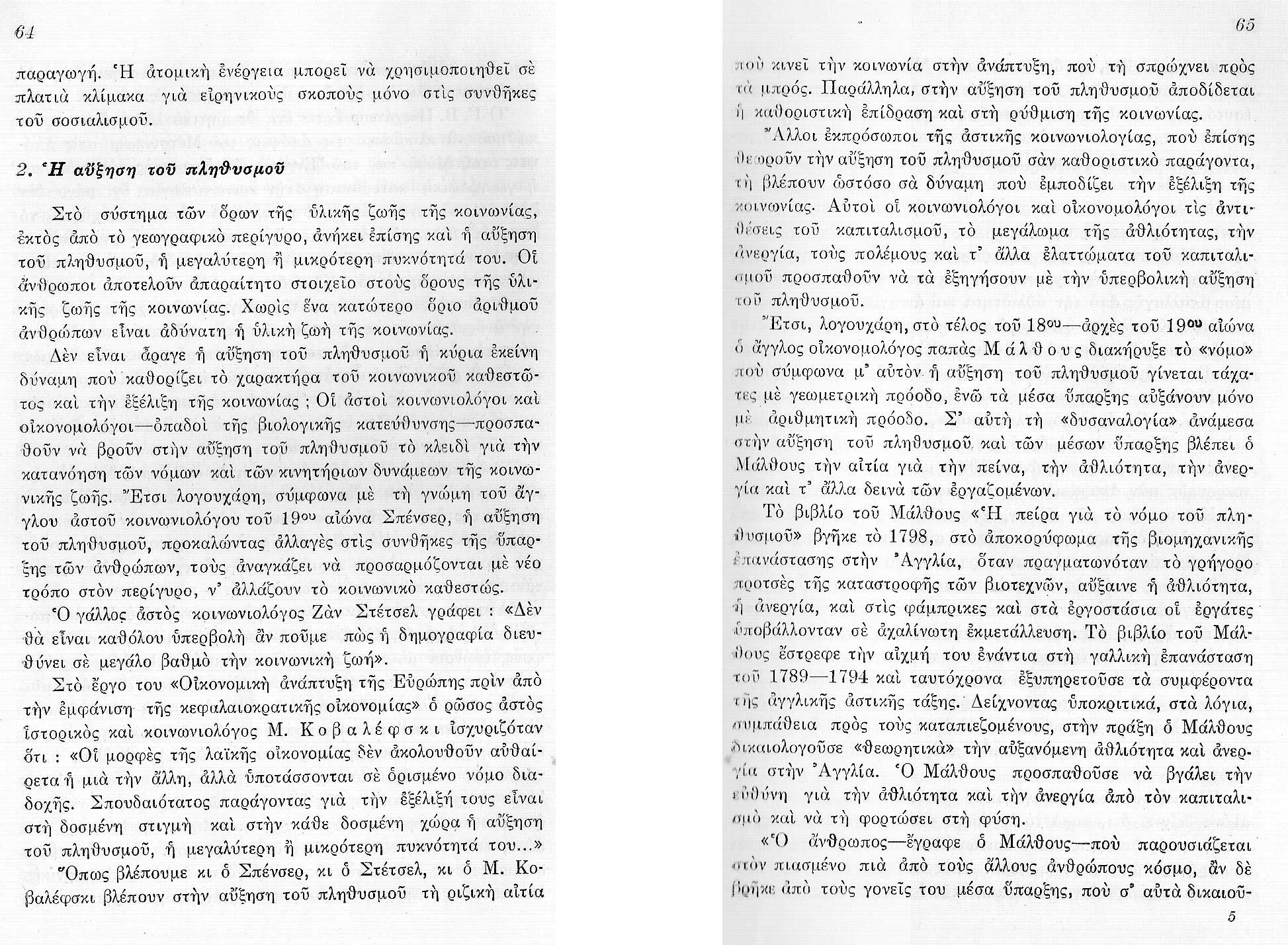 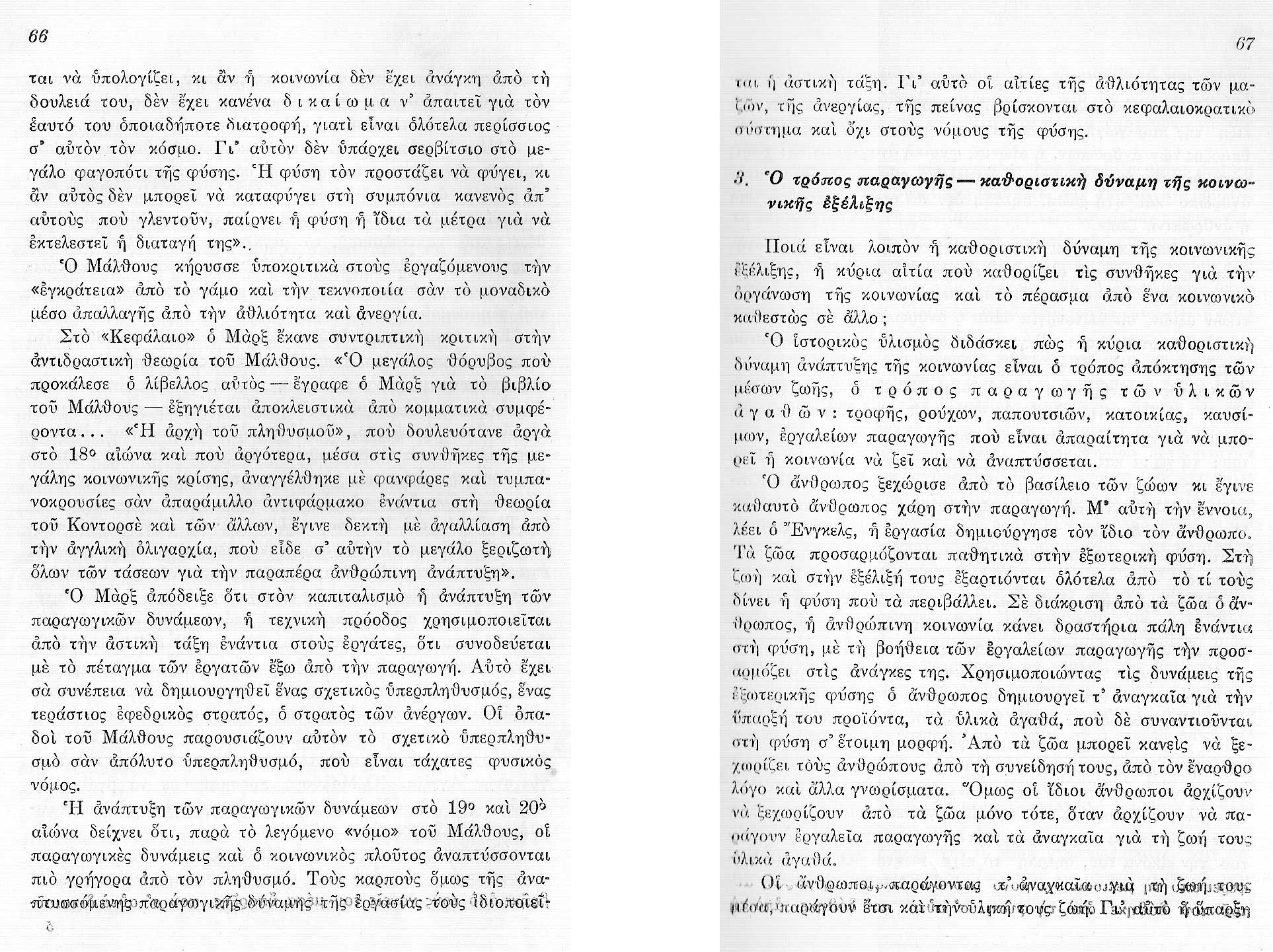 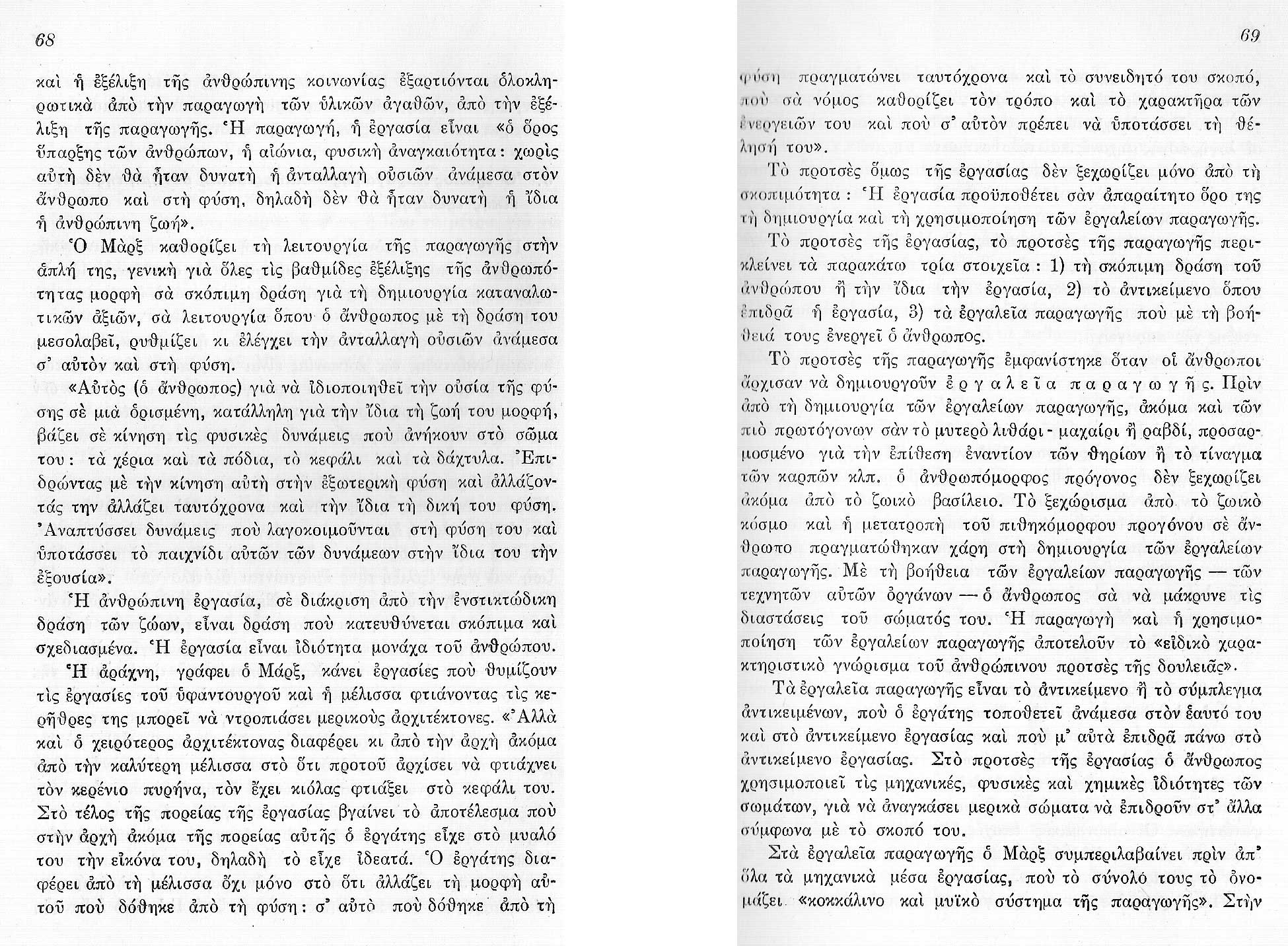 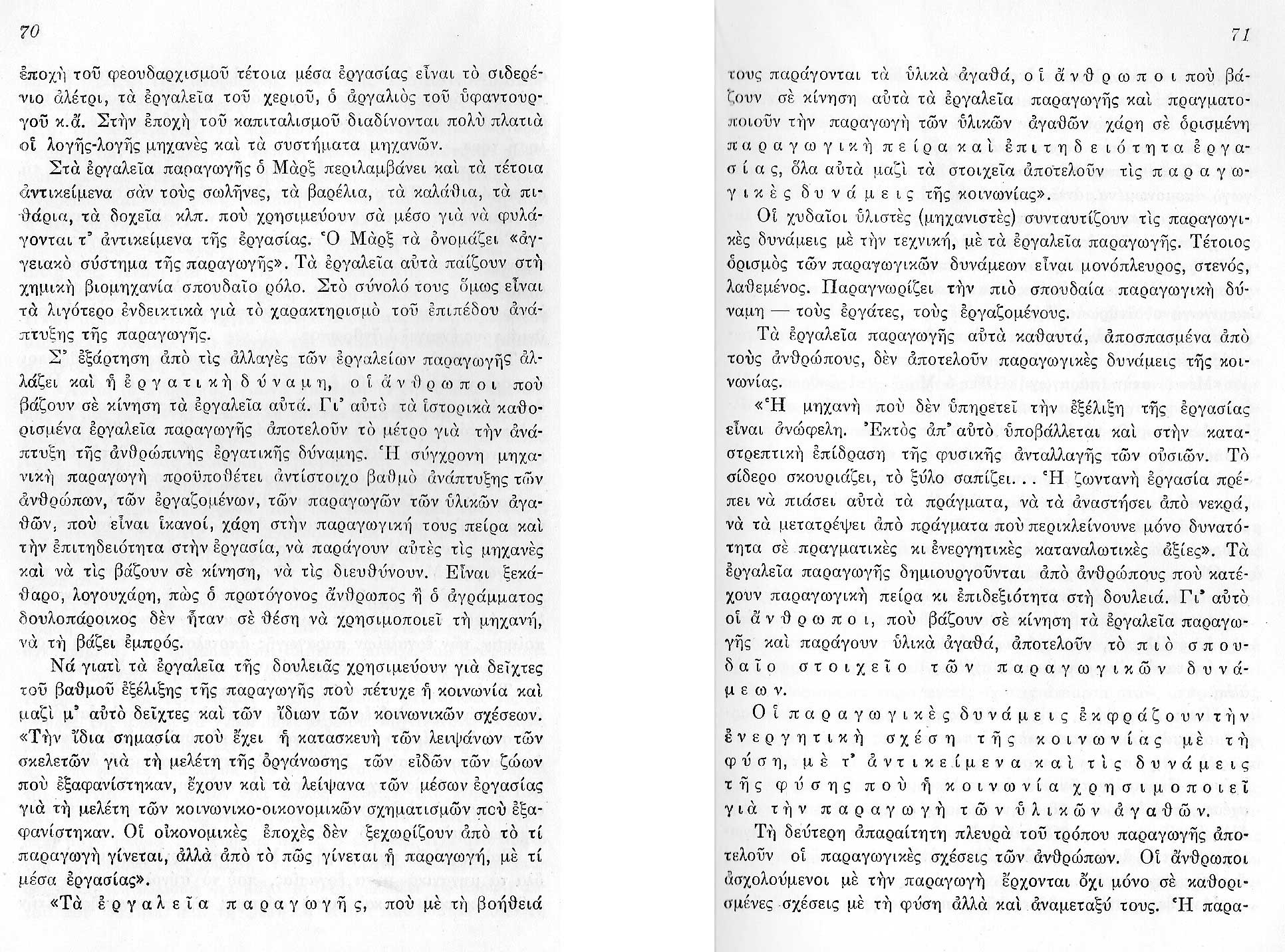 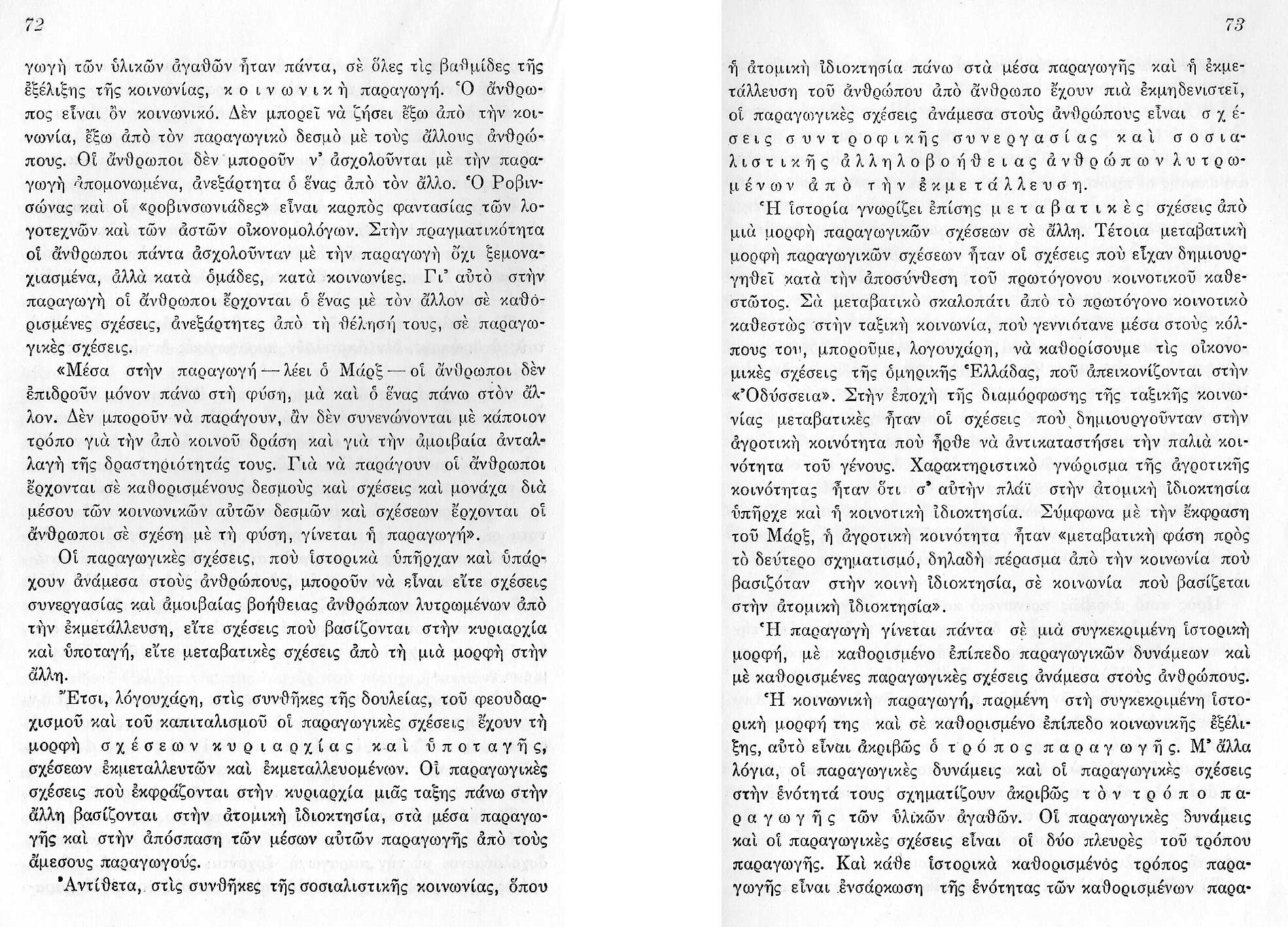 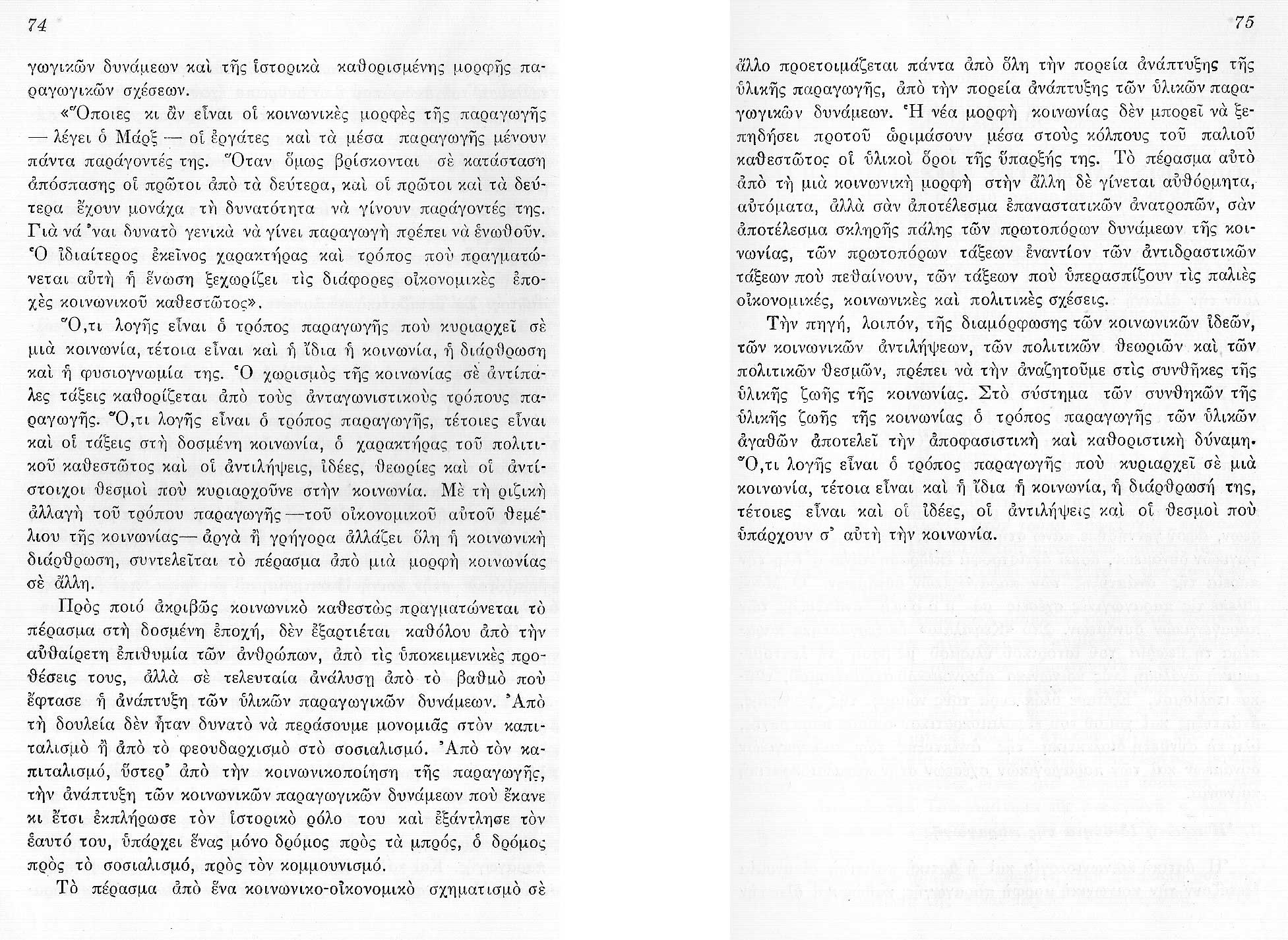 Η θεωρία του Ιστορικού Υλισμού

Προηγούμενη Ενότητα
Κεφάλαιο Πρώτο
* * * * *
Επόμενη Ενότητα
Κεφάλαιο Τρίτο
Κλικ ν’ ανοίξει